ERCOT MARKET EDUCATION
Retail 101
Market Rules
Overview
Topics in this lesson . . .
Introduction to Market Rules
Public Utility Regulatory Act
PUCT Substantive Rules
ERCOT Protocols and Market Rules
Finding the Rules
Revision Process
Hierarchy of Rules
Public Utility Regulatory Act (PURA)
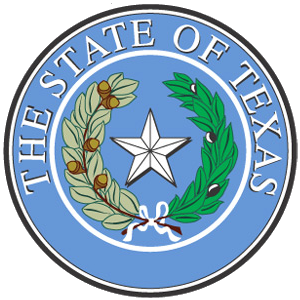 PUCT Substantive Rules
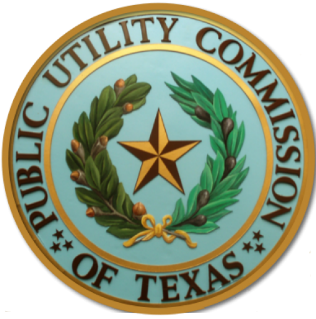 ERCOT Protocols and Market Guides
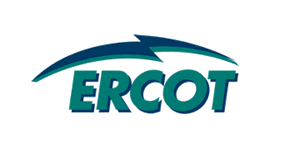 State of Texas Laws
Public Utility Regulatory Act (PURA)

Amended by Senate Bill 7 in 1999 to restructure the electric utility industry in ERCOT
Implement competitive choice in certain areas by January 1, 2002
PUCT and ERCOT responsible for determining specifics

Defines the Public Utility Commission of Texas (PUCT) and it’s role
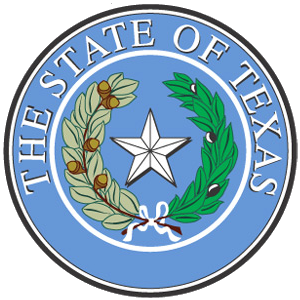 Hierarchy of Rules
Public Utility Regulatory Act (PURA)
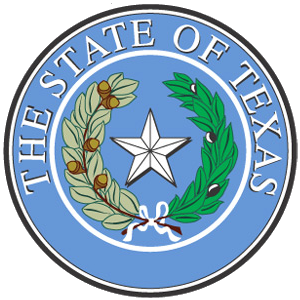 PUCT Substantive Rules
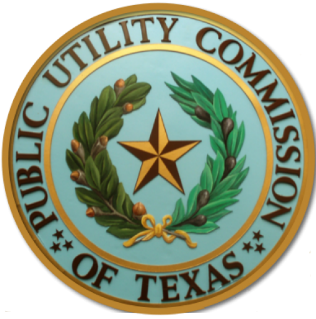 ERCOT Protocols and Market Guides
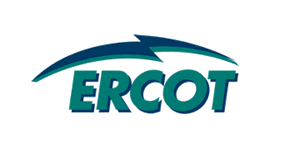 Public Utility Commission of Texas (PUCT) Rules
PUCT Substantive Rules

Implement PURA requirements, including
Customer protection rules
Standard terms and conditions for utilities 

Electric Substantive Rules are contained in Chapter 25

Refer to PUCT Website for complete rules
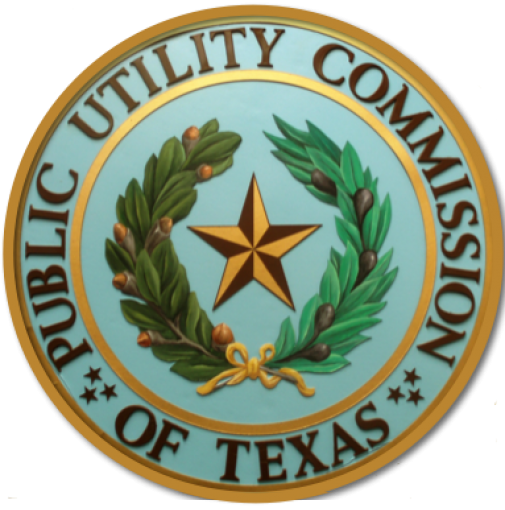 PUCT Substantive Rules
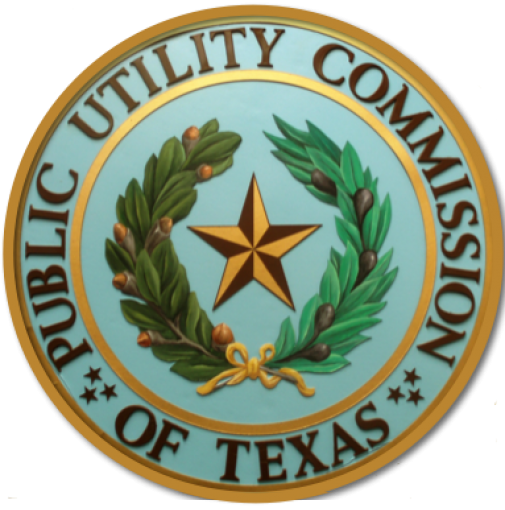 PUCT Substantive Rules
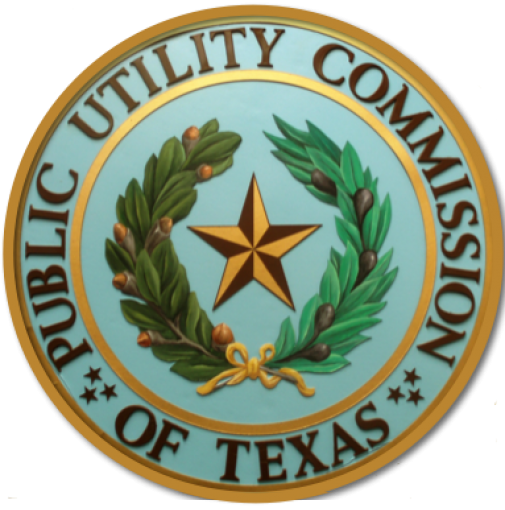 PUCT Substantive Rules
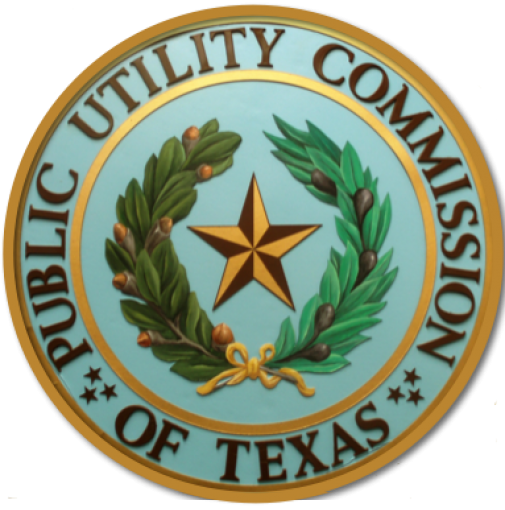 Hierarchy of Rules
Public Utility Regulatory Act (PURA)
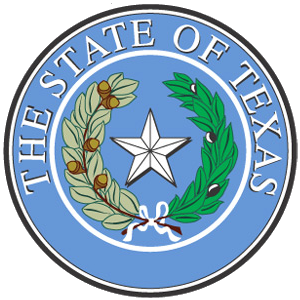 PUCT Substantive Rules
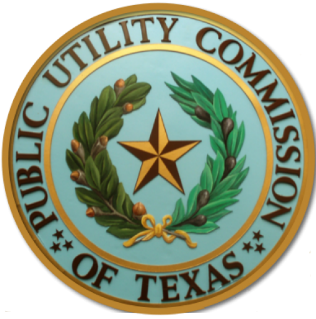 ERCOT Protocols and Market Guides
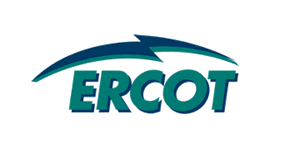 ERCOT Protocols and Market Guides
ERCOT Protocols
Outline the procedures and processes used by ERCOT and Market Participants for the orderly functioning of the ERCOT system and markets. 

ERCOT Market Guides
Based upon the ERCOT protocols 
Detailed reference documents for establishing market and operating processes.
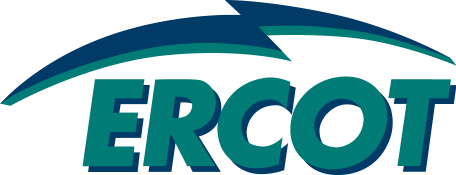 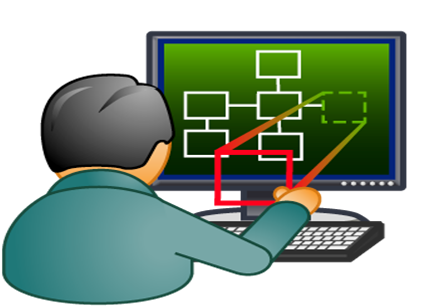 ERCOT Protocols
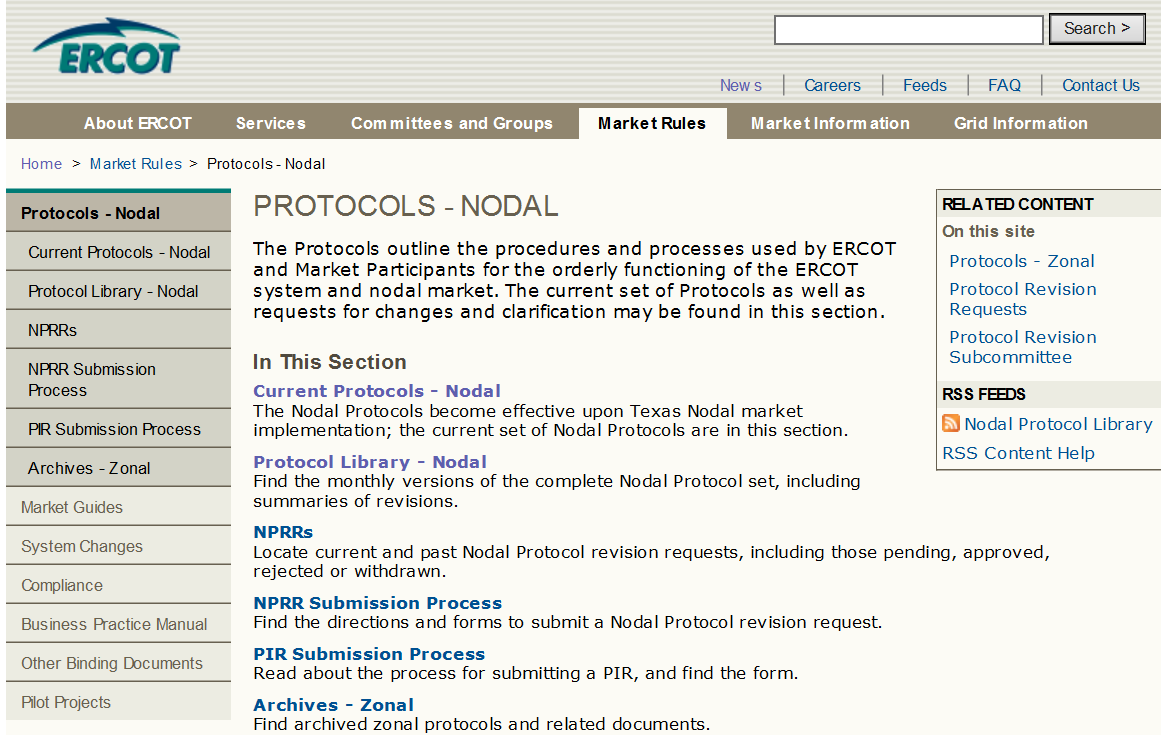 ERCOT Protocols
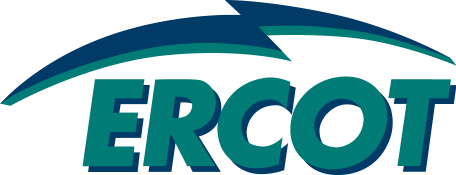 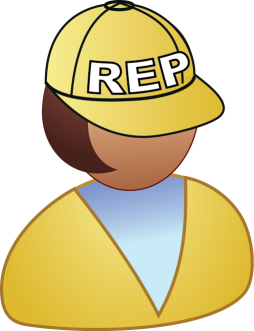 ERCOT Market Guides
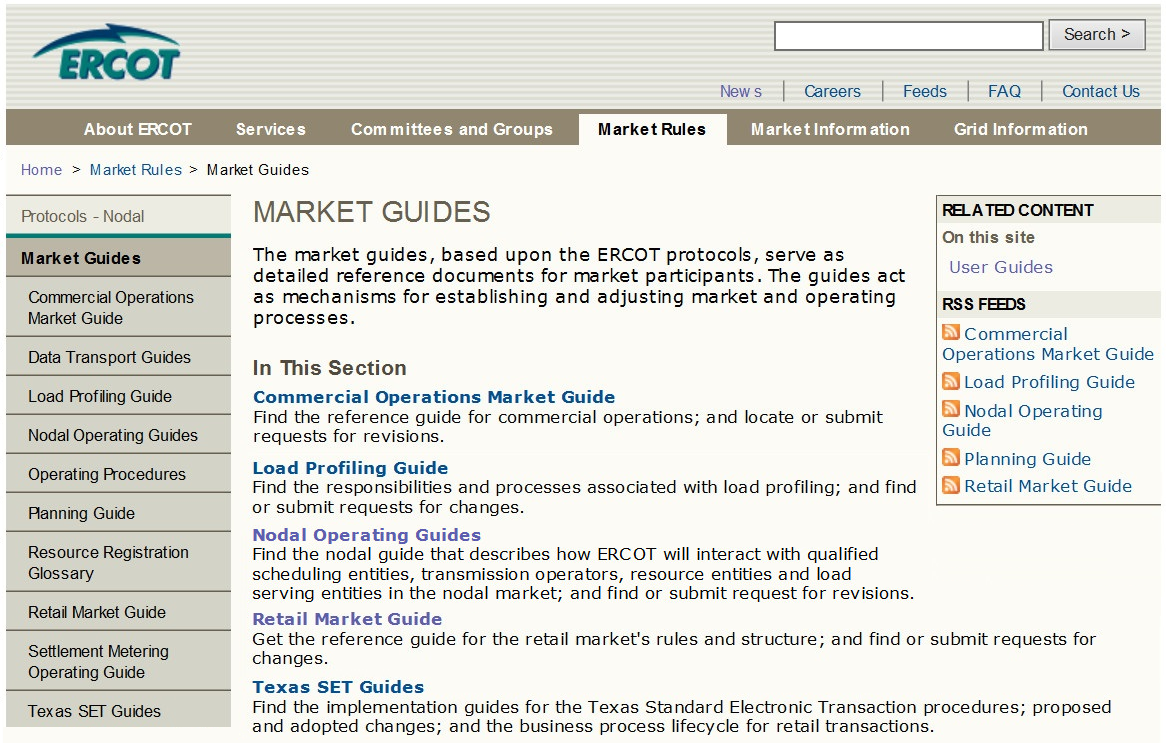 Protocol and Market Guide Revision Process
Board
Of Directors
Board must approve all ERCOT Protocols and Market Guides
Technical Advisory
Committee 
(TAC)
TAC recommends approval or sends changes back for further review
Retail Market Subcommittee (RMS)
Reliability Operations Subcommittee (ROS)
Wholesale Market Subcommittee (WMS)
Commercial Operations Subcommittee (COPS)
Protocol Revision Subcommittee (PRS)
Subcommittees recommend changes to the ERCOT Protocols and Market Guides
Protocol and Market Guide Revision Process
Changes are proposed through formal Revision Requests
NPRR – Nodal Protocol Revision Request
* GRR – [Name] Guide Revision Request, such as
RMGRR – Retail Market Guide
COPMGRR – Commercial Operations Market Guide
NOGRR – Nodal Operating Guide
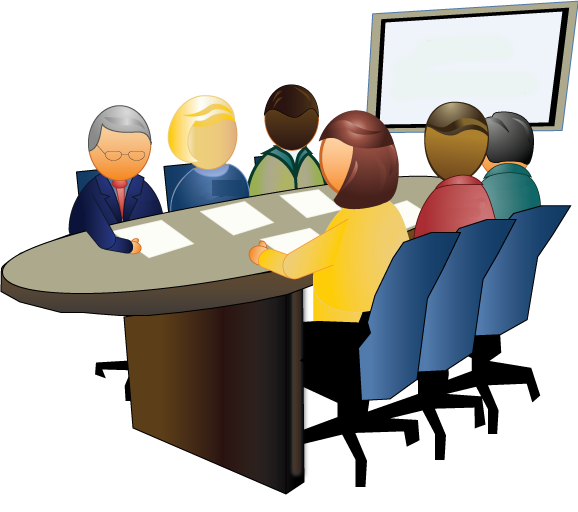 NPRR711
RMGRR132
Revision Requests are posted with applicable documents on ercot.com